AHPL/QMS/FR/09/E
KAIZEN NO :-
ACTIVITY
KK
QM
PM
JH
SHE
OT
DM
E&T
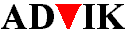 KAIZEN  IDEA SHEET
P15
TPM CIRCLE NAME:
LOSS NO. / STEP
DEPT :- MACHINE  SHOP
RESULT AREA
P
Q
A,B,C
C
D
S
M
CELL:- Grinding
CELL NAME:- Rotor cell
MACHINE / STAGE :  Vibro machine
OPERATION  :- Burr removing and cleaning.
KAIZEN THEME :  To Reduce Rejection for Dent Damage. & avoid shop floor fallen job
IDEA :- Vibro machine output location  provide slope type rubber attachment.
COUNTERMEASURE:- Vibro machine output rotor slide  on slope type rubber  attachment  and drop  in water tray.
BENCHMARK
Avoid dent damage
Problem / Present Status :-
In  Vibro  machine Rotor get damage due to fallen in  shop floor and direct drop in tray.
TARGET
Reduce dent rejection
KAIZEN START
10.05.2017
TDC
28.05.2017
KAIZEN FINISH
27.05.2017
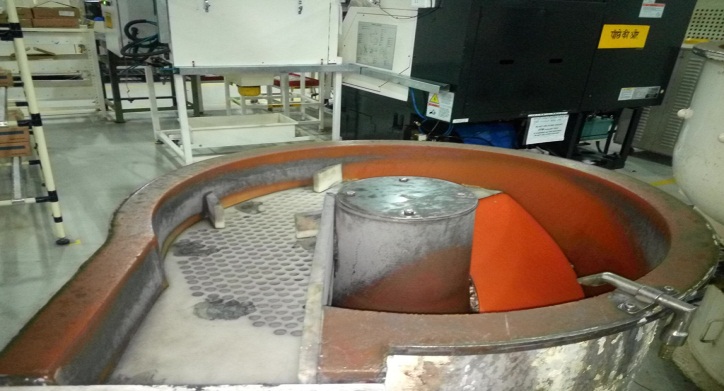 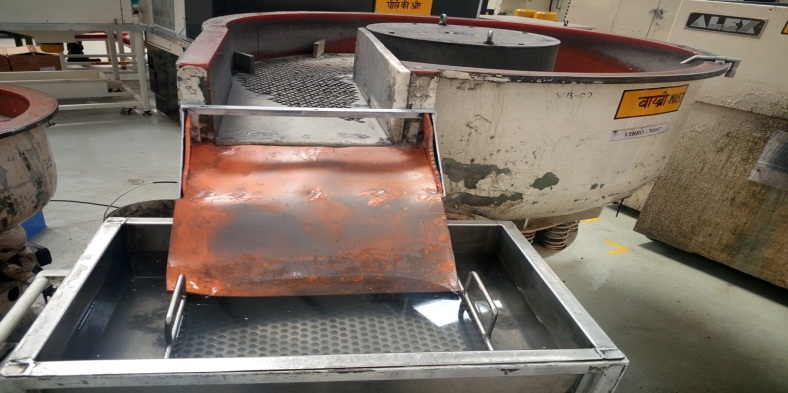 TEAM MEMBERS  :1.Santosh Deshmukh.
2.Sandip Jagtap
BENEFITS :-
1.  Reduce dent damage rejection .
2. Avoid rotor fallen in floor.
KAIZEN SUSTENANCE
Before
After
WHAT TO DO:-  Vibro machine output location in fitted slope type rubber attachment.

HOW TO DO:- N.A
WHY - WHY ANALYSIS :- 
Why1 :- Vibro machine output material direct drop in output tray.
Why2:-  Rotor  Spread on floor during  unloading.
Why3 :-  Distance between machine output and tray  is more .
Why4 :-Due gravitational force increase rotor drop speed.
RESULT :-

Avoid rotor dent during unloading.
Avoid rotor  fallen in shop floor.
House Keeping Improve.
Reduce dent damage rejection.
Avoid rotor mix up  in output tray.
ROOT CAUSE :- Vibro machine out put material direct drop in output tray  with gravitation force.
REGISTRATION NO. & DATE :
SCOPE & PLAN FOR HORIZONTAL DEPLOYMENT
REGISTERED BY :-  Santosh Deshmukh.
SR.
NO.
CELL
TARGET
RESPONSIBILITY
STATUS
MANAGER’S SIGN :-  D. Y. Pawar
---
------
1
----
-----
Rev. no: 01 Rev . Date:15.12.2016